نُزْهَةٌ قَصِيرَةٌ
الأَهْدافُ التَّعْلِيمِيَّةُ:
يُتوقَّعُ منْكَ عزيزي التِّلميذ في نِهايةِ هذا الدَّرسِ أن تكونَ قادراً على:
١  - قراءَةِ الدَّرسِ قراءةً صحيحَةً ومُعَبِّرةً مراعياً المُدودَ و أماكنِ الوقْفِ والْحركَاتِ .
٢          -   اختيارِ المعنَى الصَّحيحَ للكلمَاتِ الجَديدةِ .
٣               -  رَبطِ بعضِ المفرداتِ بمرادِفاتِها وأخرى بأَضْدادِها .
                       4-  تعرُّفِ الْحروفِ الشَّمسيَّةِ والْقمَرِيَّةِ
                            5  - تمييزِ المَعْنى المُبَاشَرِ 
                                 من غيرِ المُباشَرِ .
نُزْهَةٌ قَصِيرَةٌ
( 1 )
            صَحِبَتْنَا المعَلِّمَةُ في نُزْهَةٍ قَصِيرَةٍ إِلَى حَدِيقَةِ الْحَيِّ
     بَعدَ الْحِصَّة الثَّالِثَةِ ، وعِنْدَمَا وَصَلْنَا أَكَلْنا شَطَائِرَ الْجُبْنِ 
                 والزَّعْتَرِ ،وشَرِبْنَا الْعَصِيرَ ، ثُمَّ لَعِبْنَا كَثِيراً ، 
                     وكانَتِ المعَلِّمَةُ تُصَوِّرُنَا بِالمُصَوِّرَةِ ( كَامِيرَا ) ،
                         بَعْدَها طَلَبتْ إِليْنَا أَنْ نَكْتُبَ فِقْرةً 
                           عَنِ الْحَدِيقَةِ ومَا يُوجَدُ فِيها ،
                           لِنَعْرِضَهُ في مَجَلَّةِ الْحَائِطِ .
( 2  )
  كَتَبْتُ في دَفْتَري : « فِي الحَديقَةِ أشْجَارٌ جَميلَةٌ ،
 مِنْهَا مُثْمِرَةٌ ومِنْهَا لِلزِّينَةِ ، وَ أَزْهارٌ ذاتُ
 أَشْكَالٍ و أَلْوانٍ بَدِيعةٍ ، و فِيهَا رَشَّاشَاتُ 
   مِيِاهٍ لِرَيِّ الْعُشْبِ ، وَأَرَاجِيحُ تطِيرُ في 
                       الْهَواءِ ومِيزَانٌ لِلَّعِبِ ، 
                     وفيهَا مَقَاعُدُ خَشَبِيَّةٌ 
                    وَ مَمَرَّاتٌ يَعْبُرُها المُشَاةُ،
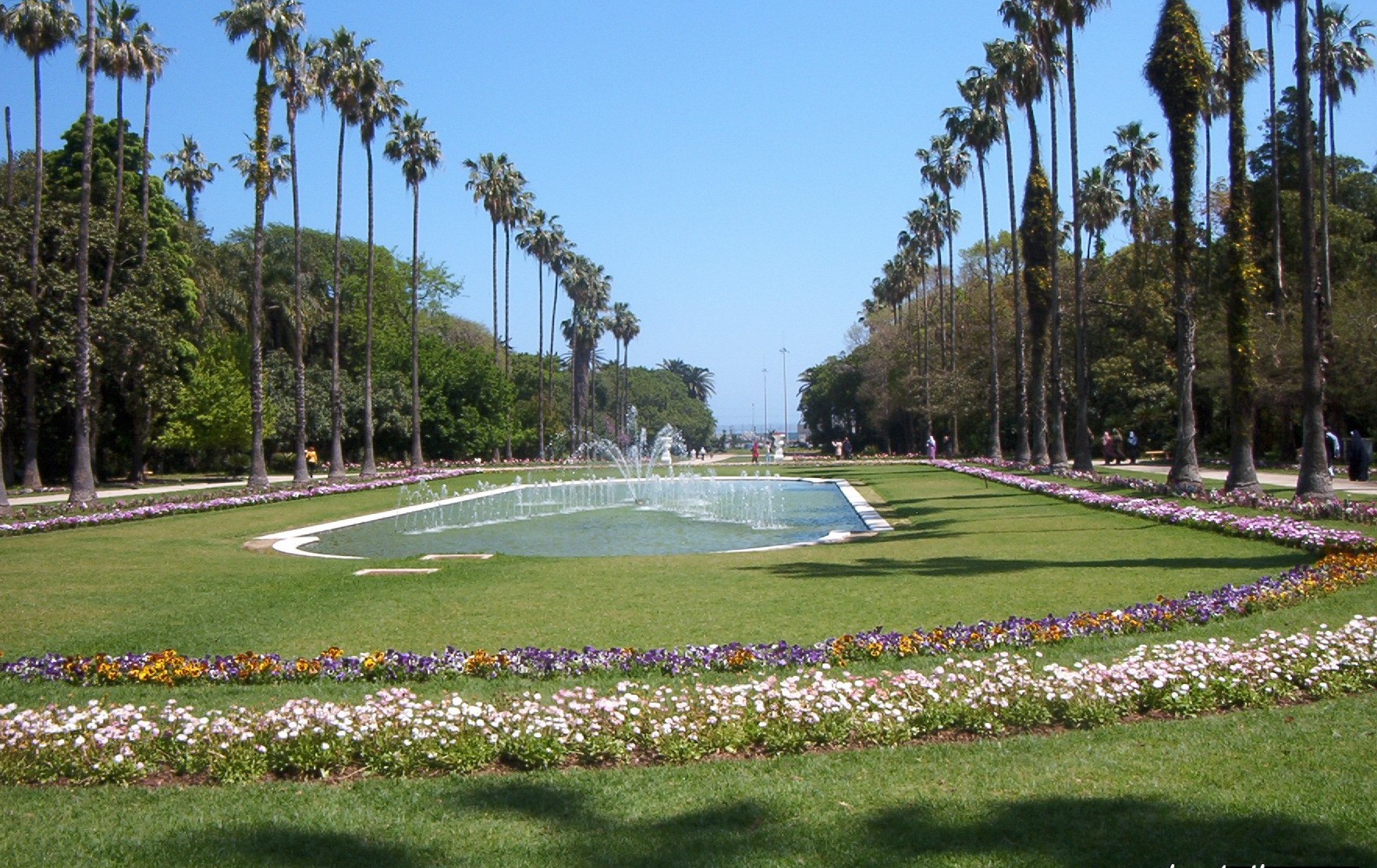 وَفِيها لافِتَاتٌ تُرْشِدُنَا كَي نُحَافِظَ على سَلامَةِ الأَلْعَابِ وَنَظافَةِ الْحَدِيقةِ ،
 وَلَهَا سُورٌ جَمِيلٌ نَرى مِنْهُ
     الْمَارَّةَ فِي الشَّارِع .
    وَبَعدَ نَحْوِ سَاعَتِينِ عُدْنَا 
                   إِلَى  بُيُوتِنَا فَرِحِينَ .
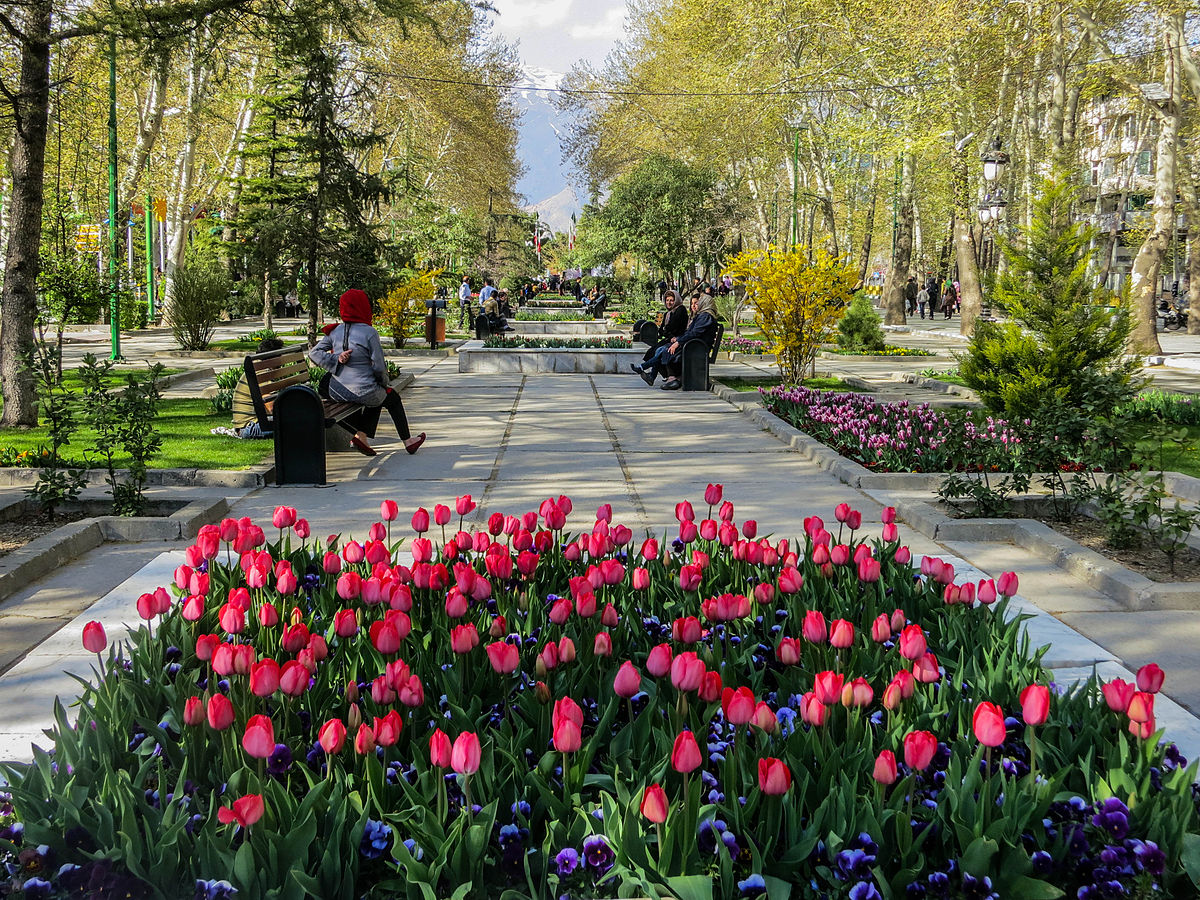 معَانِي الكَلِماتِ:
.
رَيّ
الْكَلِمَةُ
تُرْشِدُنَا
لافِتاتٌ
بَدِيعَةٌ
صَحِبَتْنَا
معْناهَا
فِكَرُ الدَّرْسِ :
* خُرُوجُ التَّلاميذِ معَ معَلِّمَتِهِمْ في نُزْهَةٍ قَصِيرةٍ إلى حديقة الحي.
* وُصُولُ التَّلاميذِ إلى حَديقةِ الْحَيِّ و قيامهم بِبَعْضِ الأنْشِطَةِ.
كتابةُ كُلِّ تِلميذٍ فِقْرةً يَصِفُ فيها الْحَدِيقةِ.
عودةُ التَّلامِيذِ إلَى بُيُوتِهِمْ فَرِحِينَ.
غَلْقُ الدَّرْس :
توجيهُ الأهلِ لمساعدةِ أبنائِهم في تحضيرِ الدَّرسِ و إنجازِ المطلوبِ في ورقةِ العملِ المرفَقَةِ .
 توجيهُ التَّلاميذِ لقراءَةِ الدَّرسِ وحلِّ التَّقييمِ ومُشاركتِه 
                                 مع معلَّميهم.
                                 ختاماً : نُذَكِّرُكم أيُّها الأبناءُ بوُجُوبِ الْعِنايَةِ 
                                   بالمرافِقِ العَامَّةِ و  المحَافظَةِ على 
                                 نَظَافَتِها وعدَمِ العَبَثِ بِهَا ..